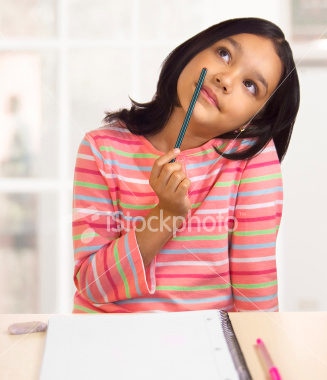 Finding unstated main ideas
Session 5
Activity 1:
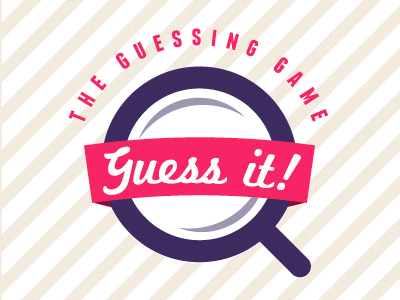 Number 1
It has four legs, but it cannot walk, nor can it run. People use it to take a rest. You can find it in the living room, study room or in a classroom.
Number 2
It has two hands. The hands work day and night without rest. It also has one face. The face is full of numbers from 1 to 12. Many people use me to check the schedule.
Number 3
When people want to use it, they have to break it. It has yellow in the middle surrounded by white. People use it to make cakes or cookies. People also use it to make sandwich. It is produced by a kind of animal. People also eat this animal.
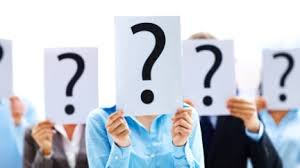 Guessing unstated main idea
Activity 2
Number 1
"Tom cooked two eggs. He poured orange juice into a glass. He put cereal into a bowl. He poured milk into a bowl."

Main idea: Tom made breakfast. (Carnine, Silbert, & Kameenui, 1997, p. 249)
Number 2
The frog sat on the side of the pond. He was very still. His green color made him hard to see. A bug flew near him. His tongue zipped out, and he gobbled it up. Then the frog was still again. He waited for the next bug.

Main idea?
How a frog hunts for its food
Number 3
Jon held the ball in his hands. He bounced it slowly on the ground. Once. Twice. He crouched low and then jumped. The ball flew into the air. Up, up, up, it went. Then down, down, down, into the basket. "Yes!" he yelled. "Nothing but net!”

The main idea?
Jon was playing basketball
Number 4
Prepare yourself well. You can start by looking at the course outline to find the topics that you need to study. Then, you can make a study schedule to cover all the topics. You can start by studying alone, then discuss it with others. You can also do otherwise. Finally, to check your comprehension, you create questions for each topic and answer the questions.
So….
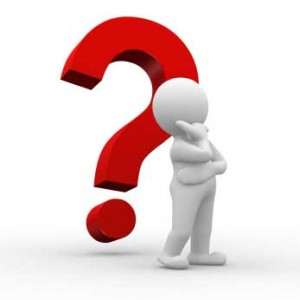 How to identify unstated main idea?
How?
Read the details.
Find a topic that connects or describes the details in general.
Questions to ask:
What is it about?
What are the details trying to describe at the same time?
Then, formulate your main idea.
Finally, check your main idea by asking: 
	Does each detail support the main idea?
Activity 3
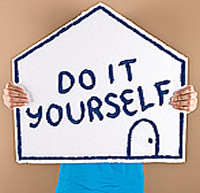 Number 1
Fish use their sense of smell to recognize their migration paths and are guided by changing water temperatures. Birds use the position of the sun to orient themselves. Some birds have magnetic particles in their ear mechanisms that act as a compass. Mammals rely on their memory. Some elephant trails have been used for hundreds of years. 
Source: Adapted from The Complete Book of Questions and Answers, Columbus, OH: American Education Publishing, 2002, p. 120.
The Main idea?
Number 2
Psychologists say that a sigh can express satisfaction and contentment. Frequent sighing can suggest despair and depression. It can also express disgust or frustration. It can express several emotions, but there is no one correct way to interpret its meaning.
The main idea?
Number 3
You're up to your neck in credit card debt. You're feeling stressed, perhaps even panicky. You may be tempted to take out a home equity loan to pay off high credit card debt. Financial specialists say that's a bad idea! If you spend the money instead of paying off your debt, you'll dig yourself into a deeper financial hole. Even worse, you could lose your home.
The Main idea?
Number 4
Whenever your physician orders a medical test for you, ask why you need it. You should also inquire about the risks and benefits are. Find out how to prepare for it. For example, you may need to fast or discontinue medications or herbal remedies you are taking. Finally, be sure to ask what the test will involve. 
Source: Adapted from Paul Insel and Walton Roth, Core Concepts of Health, Brief ed., 9th ed., p. 354. Copyright © 2002 The McGraw-Hill Companies.
Main idea?
Number 5
When tigers hunt, they hunt alone. In contrast, lions hunt in groups; they work together to drive their prey into an ambush. Cheetahs are known for their speed when they chase prey. Leopards are able to climb trees when they are prowling for prey. Surprisingly, jaguars often hunt in water. There is great diversity in the hunting habits of large cats. There is also great diversity in the places in which they hunt.
The Main idea?
Number 5
Yellow is a bright cheerful color. It is often associated with summer and joy. Another color, Green, that is found in nature (trees, grass, plants) is often linked with growth and rebirth. Blue, may suggest calmness and peace. Red, the bright and strong color, may describe courage and strength. Finally, white, the color of the clouds in bright sunny day, may reflect cleanliness and purity.
The main idea?
Paragraph Writing with Unstated main idea
Activity 4
Group Work
Now, try writing a paragraph with details describing a topic without stating the main idea.
Thank You!